Speech
James 3:8
The tongue can be a…
…raging fire
…lethal weapon
…lifesaving tool for sharing the gospel.

Which is mine?
God’s Word calls us to keep our tongues from evil.
Psalm 34:13
We must recognize there is a time to speak and a time to keep silent.
Ecclesiastes 3:7
Date:


Time:



Location:
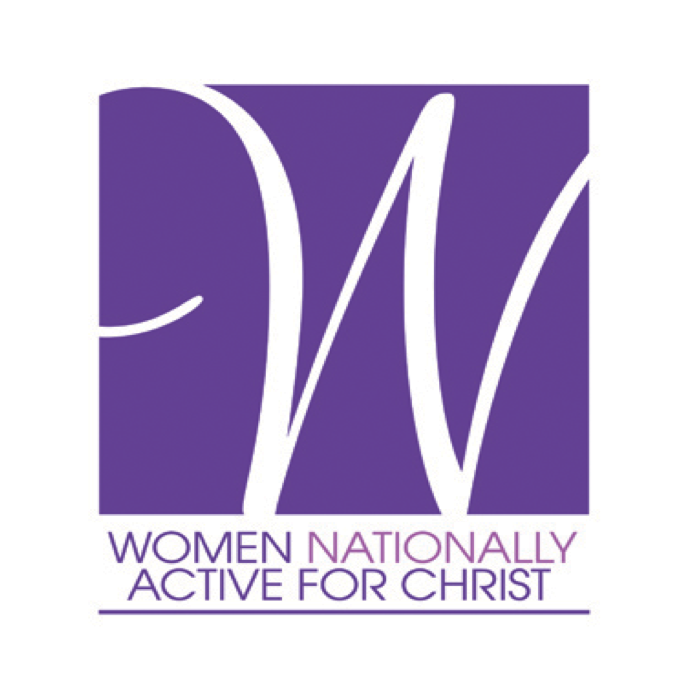 In partnership with…